Balanced Pain Management (US)Neil BetteridgeStrategic Adviser, GAfPABrussels26 April 2018
Physician and Patient Voices
Informing Policymaking
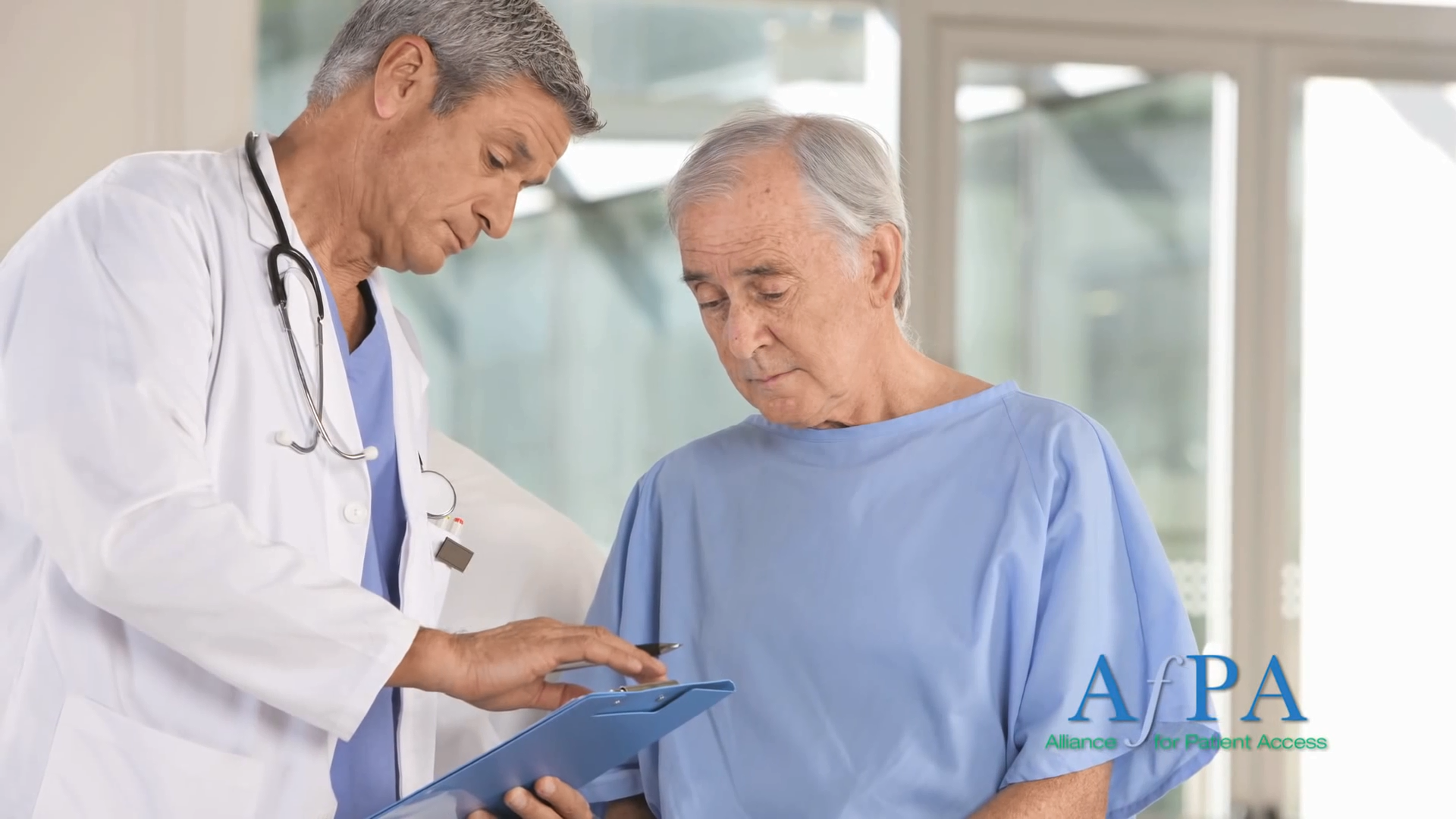 A Better Way
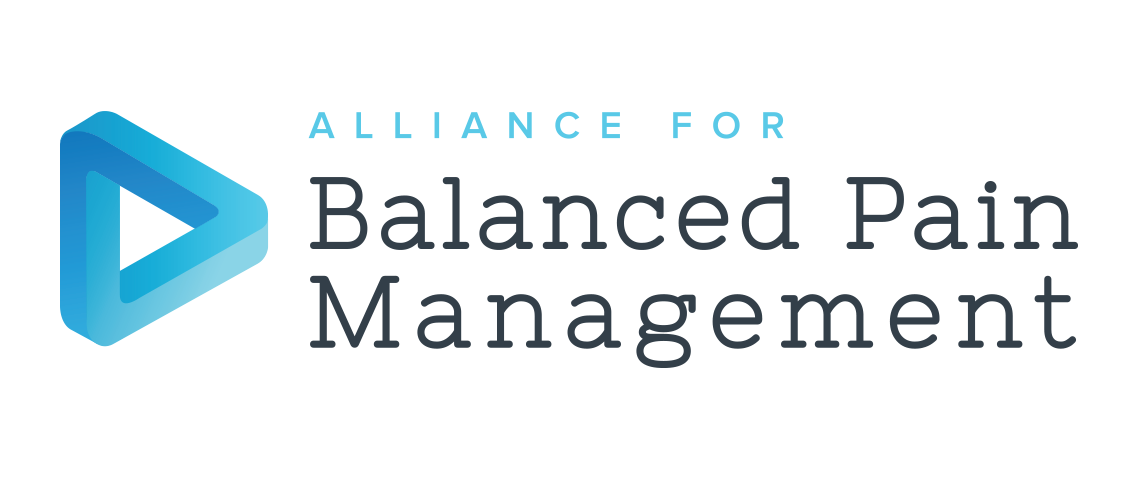 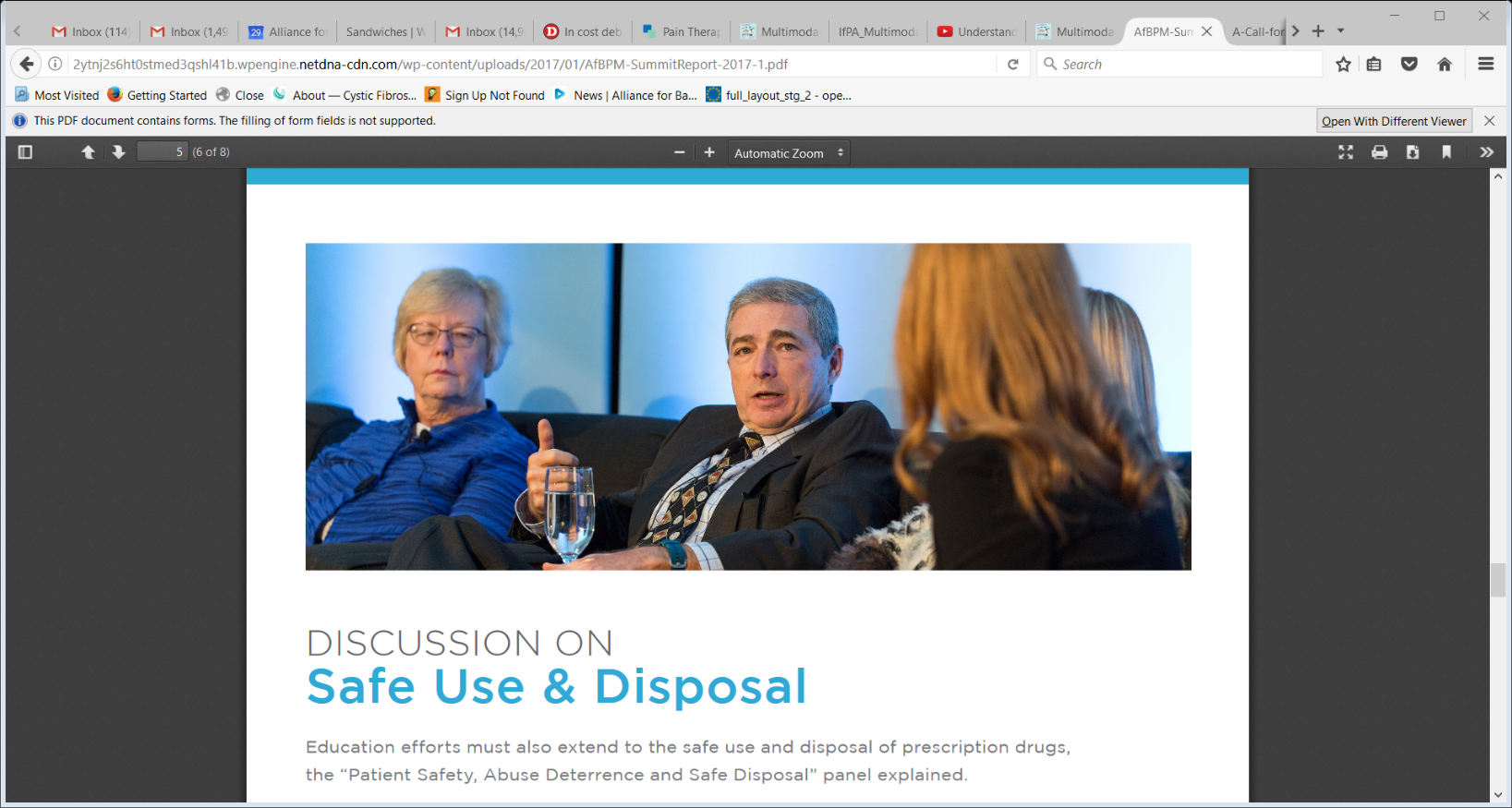 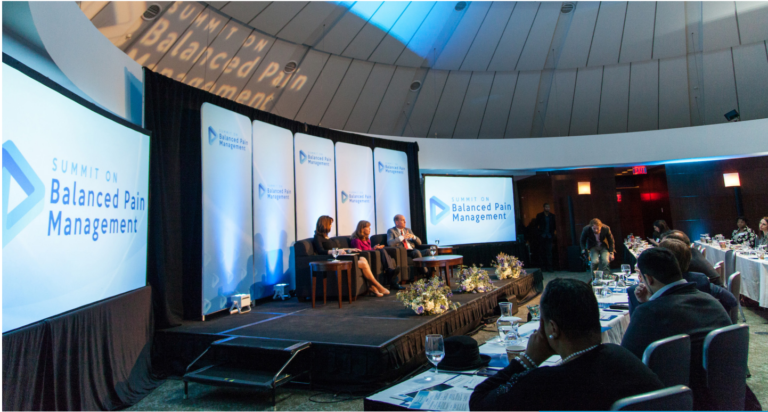 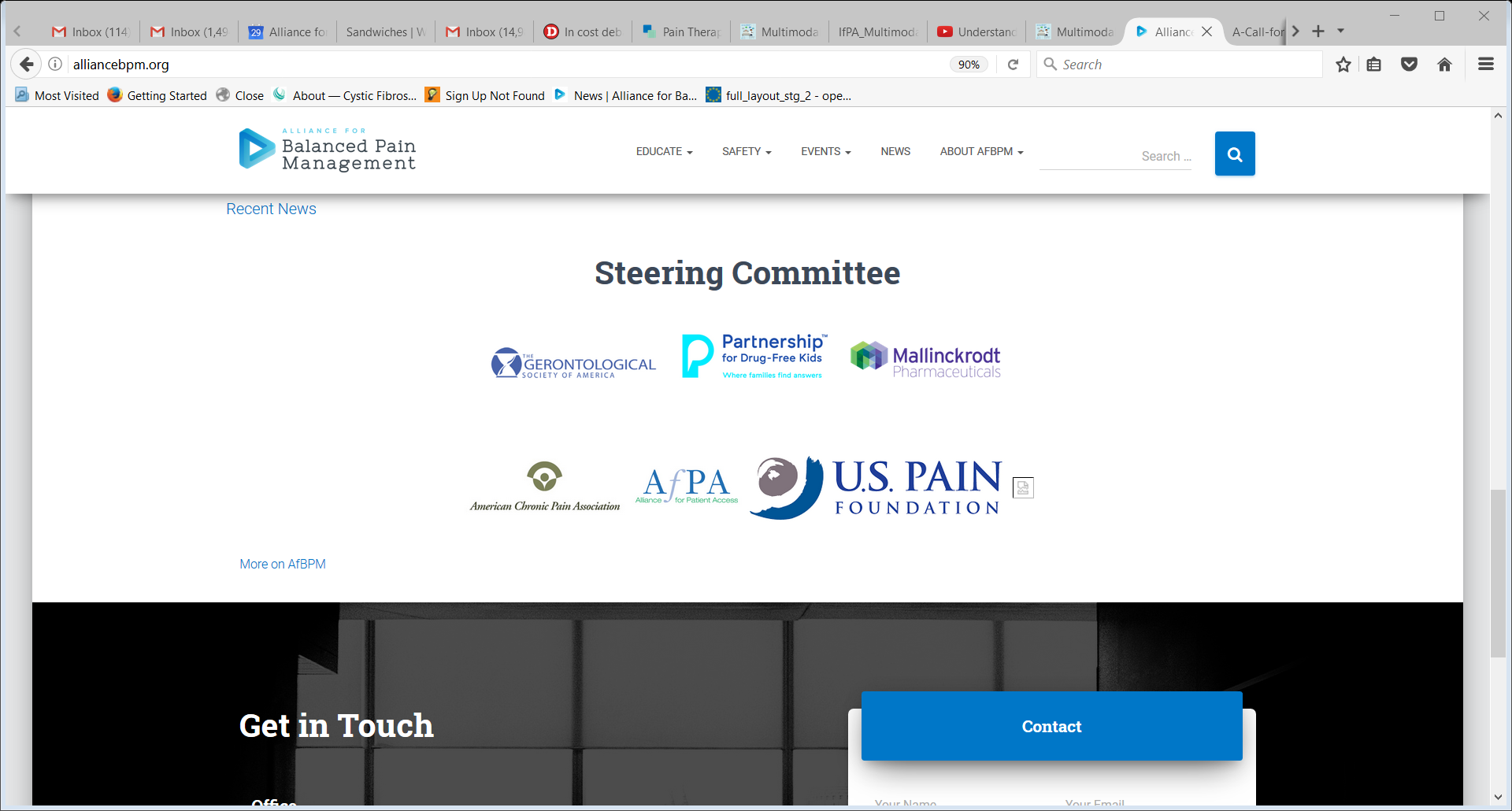 Advocating for Balanced Treatment Options
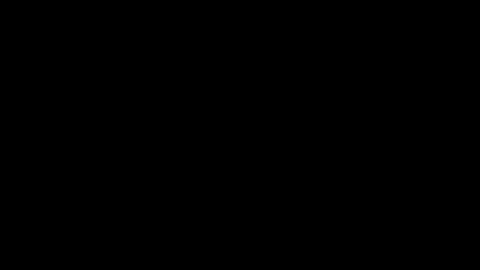 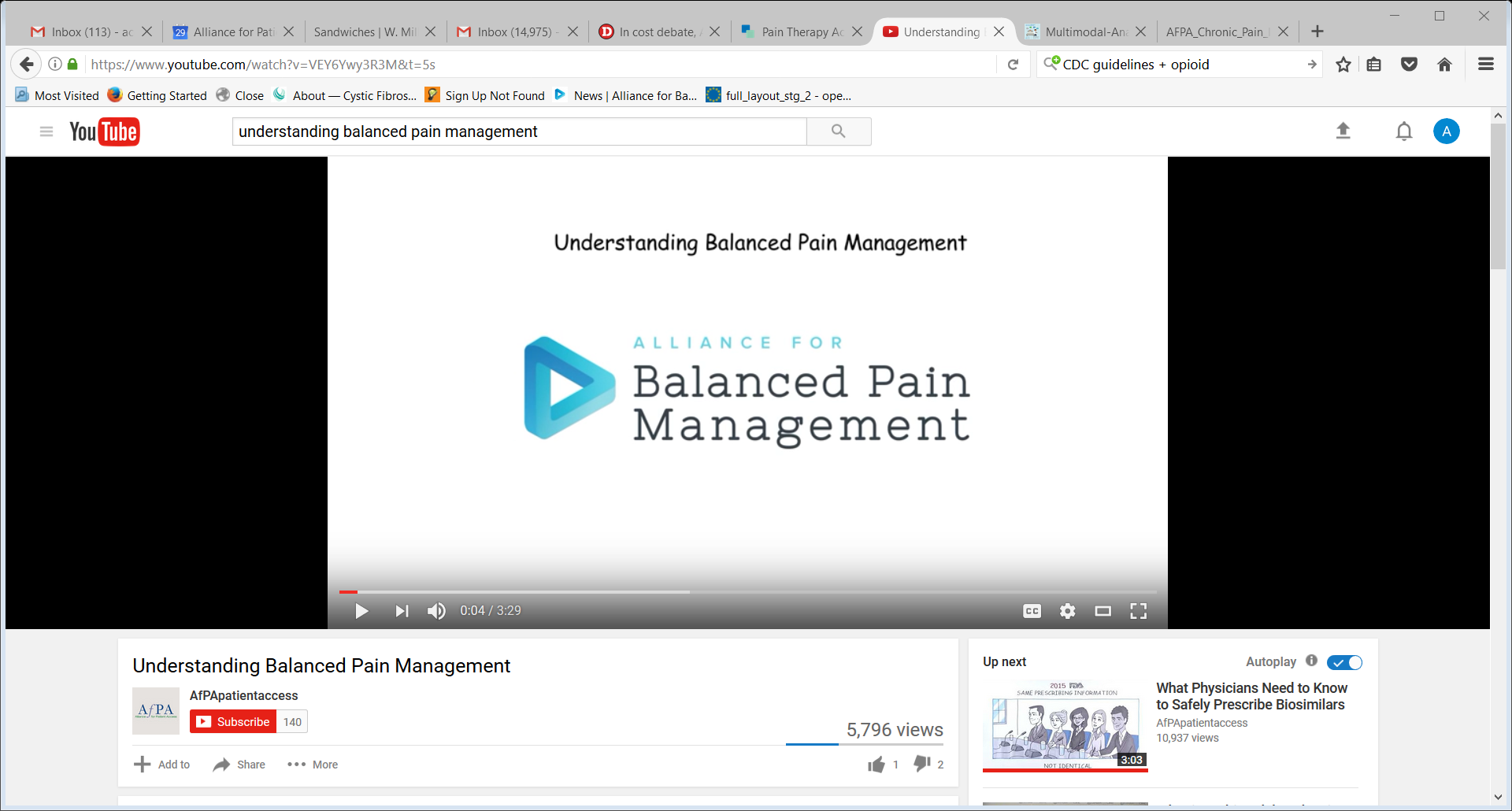 Advocating for Balanced Treatment Options
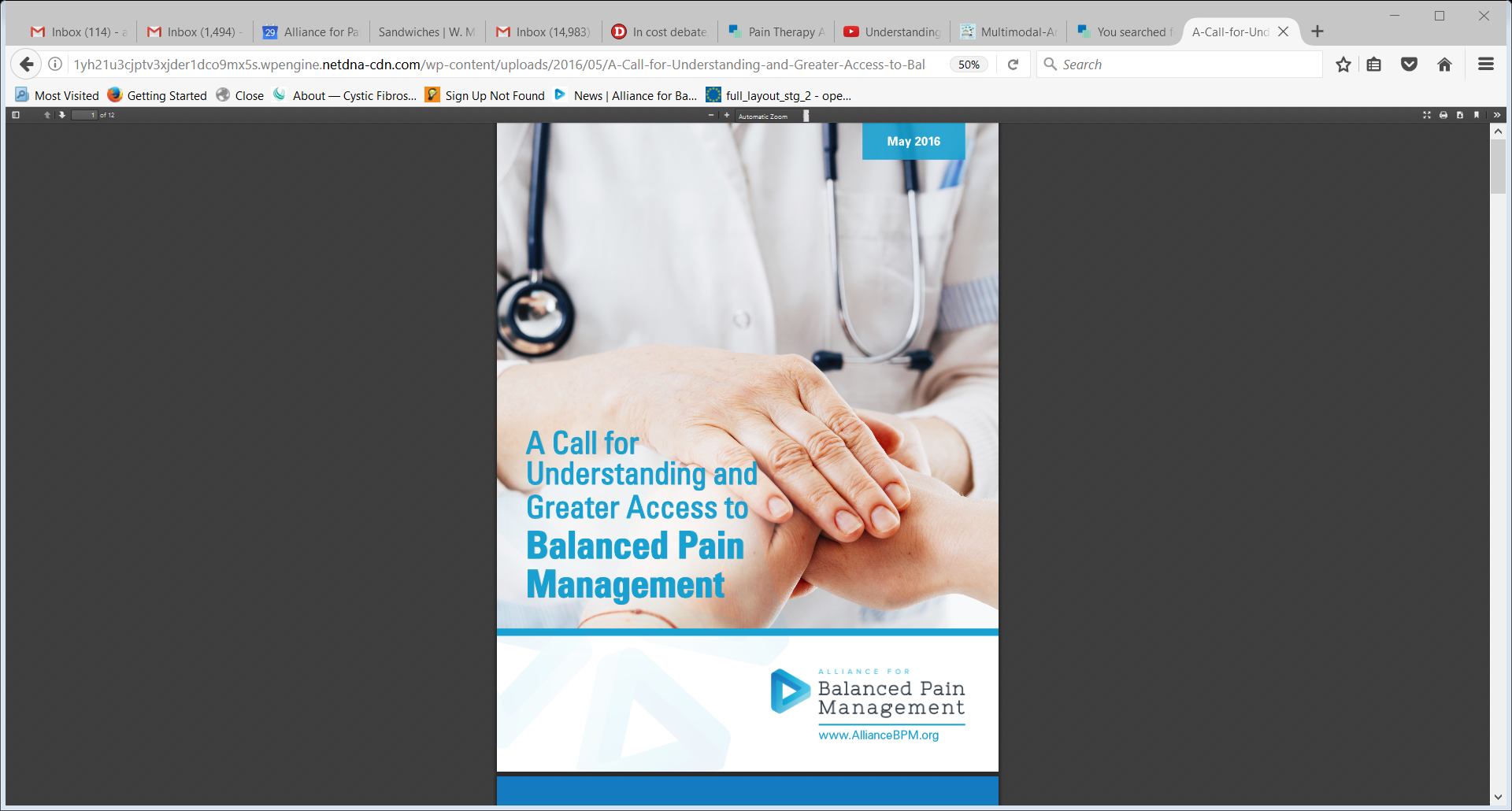 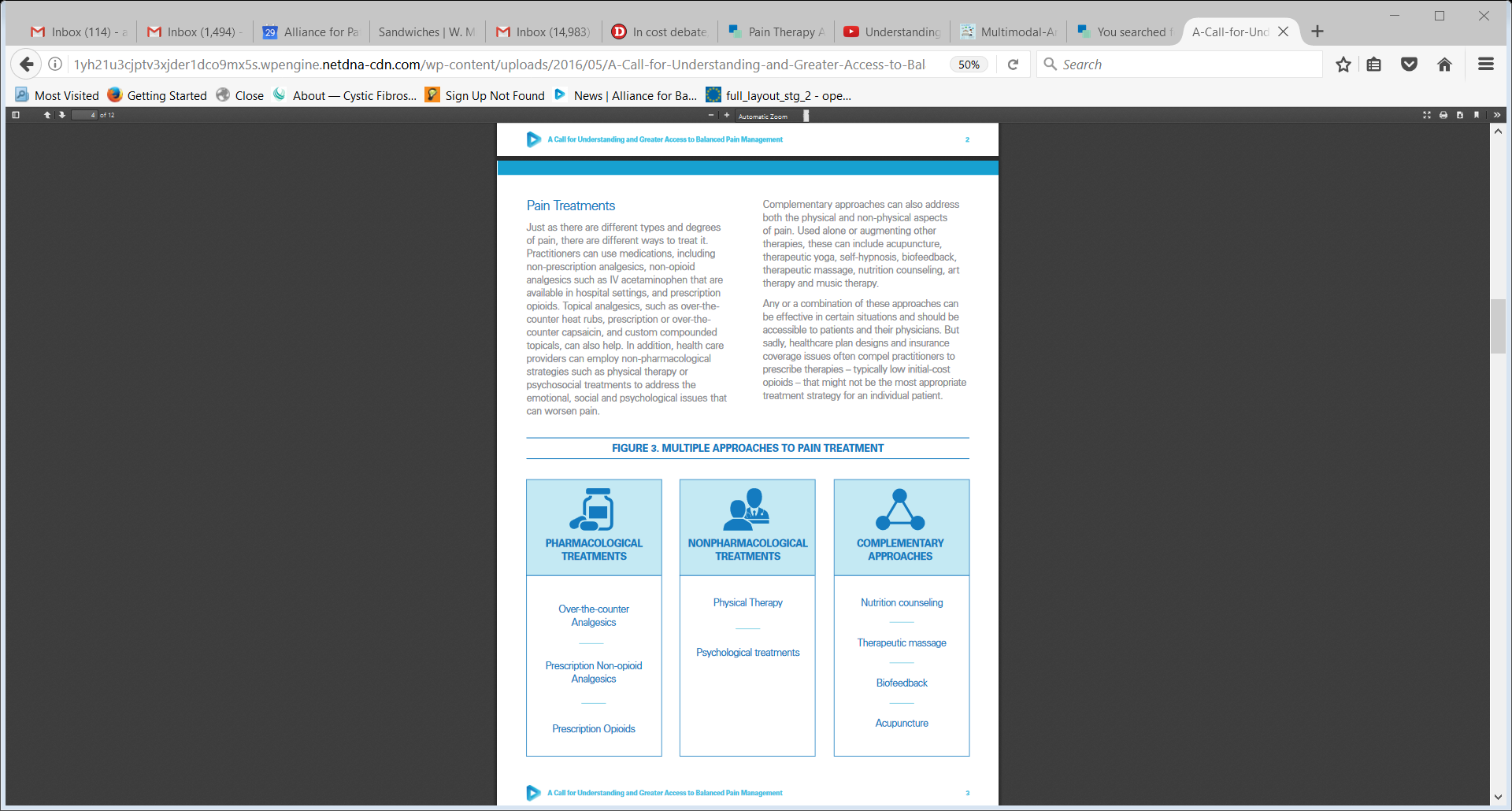 Advocacy
Integrated Care for Chronic Pain
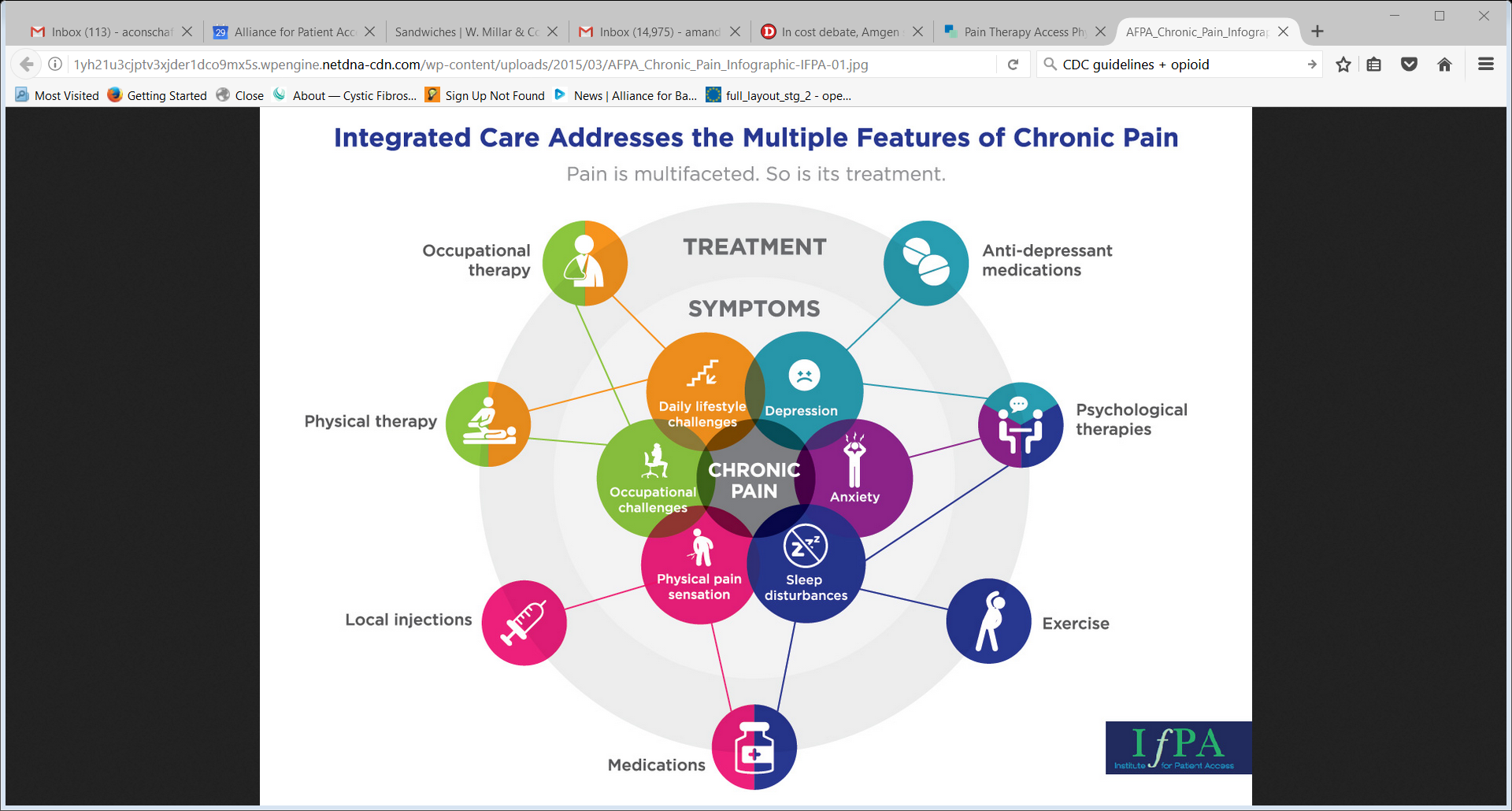 Multimodal Analgesia for Acute Pain
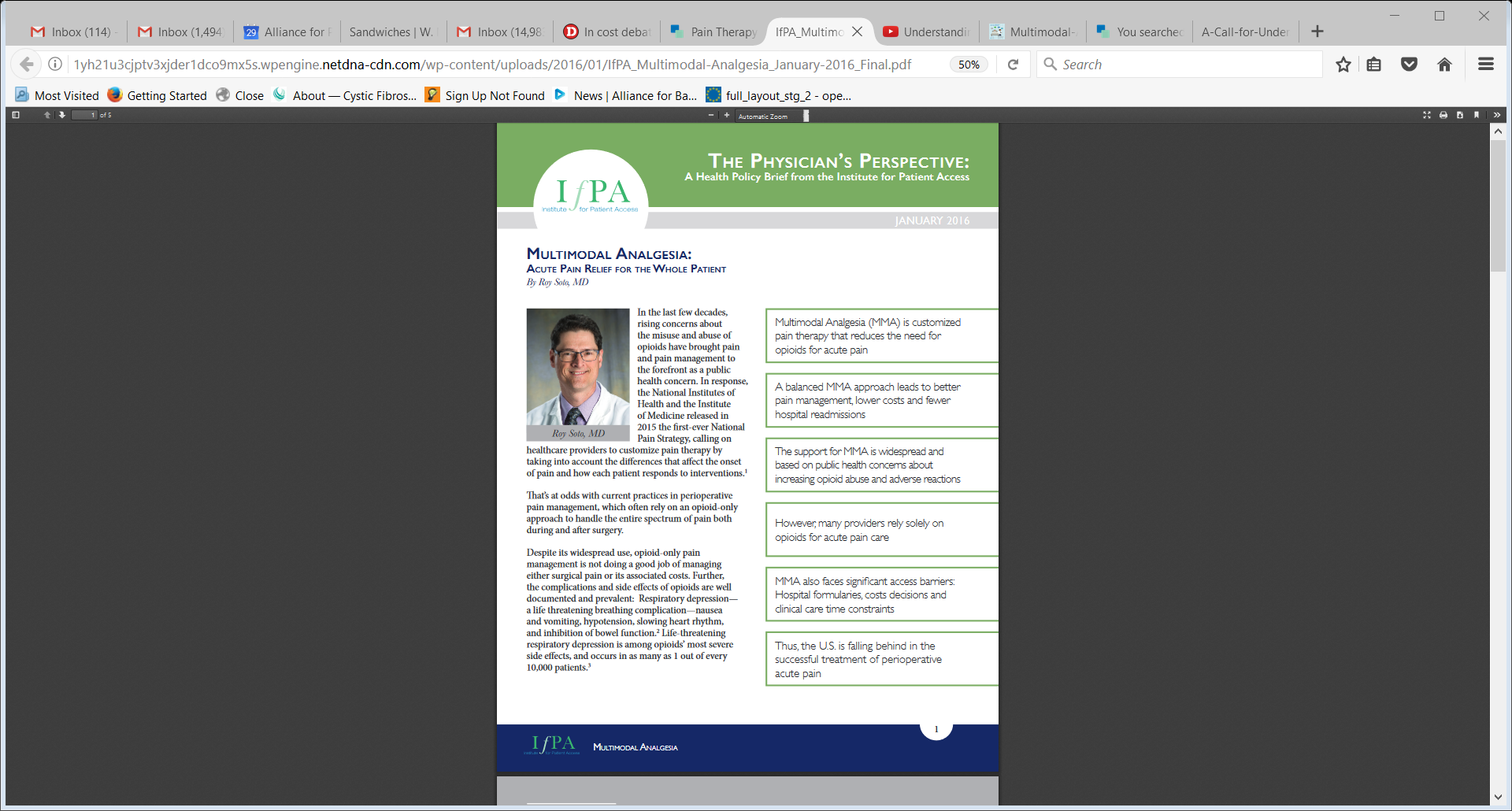 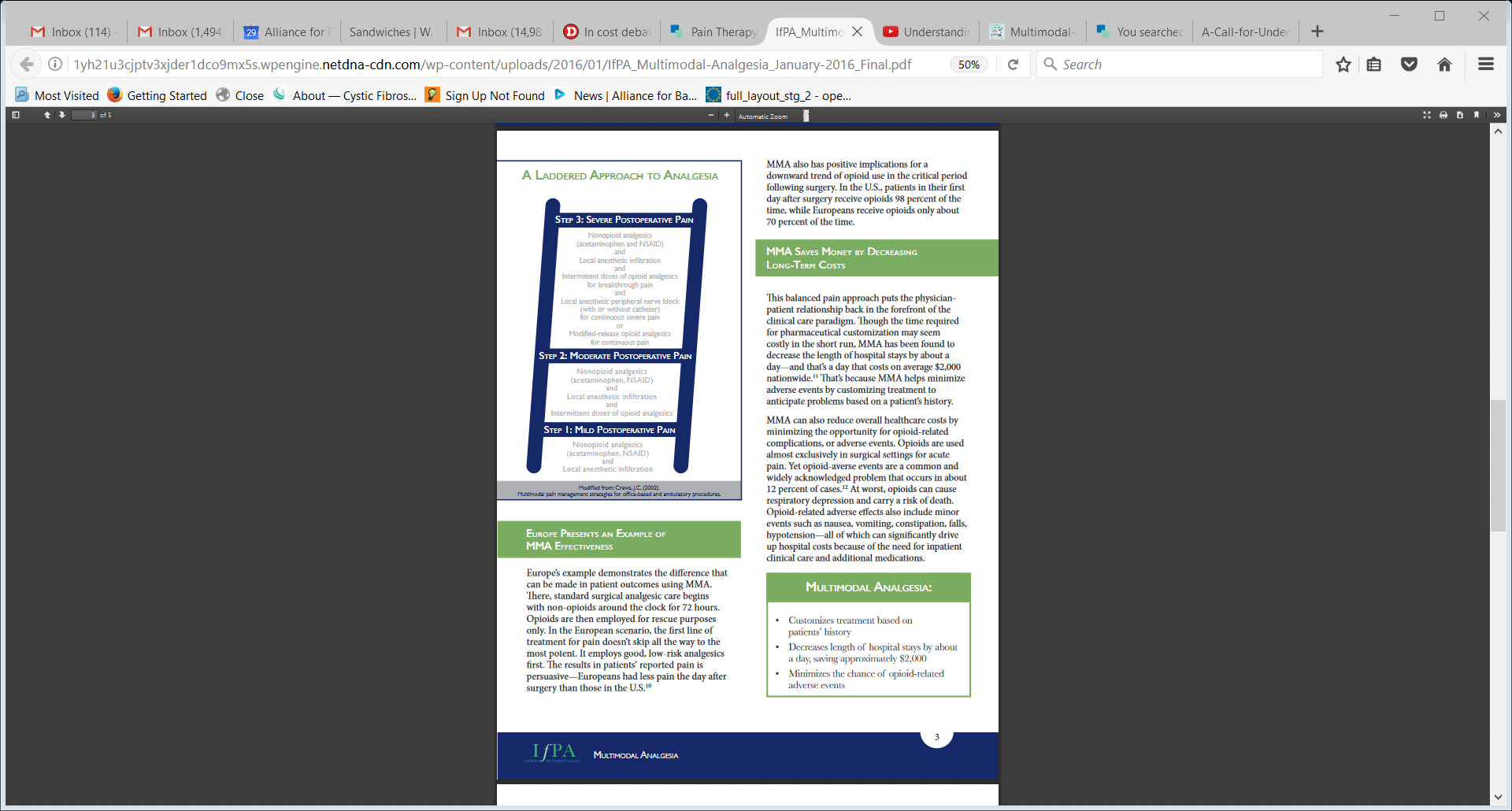 Advocating for a Balanced Policy Approach
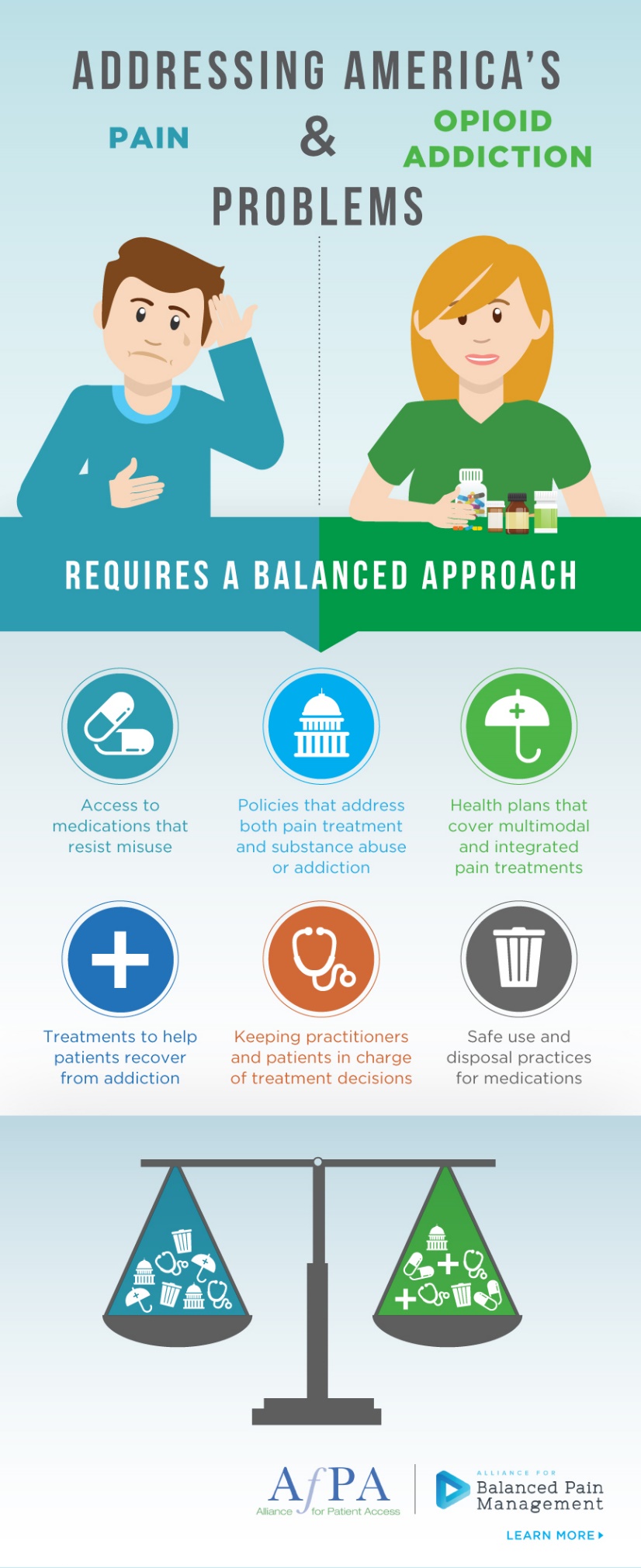 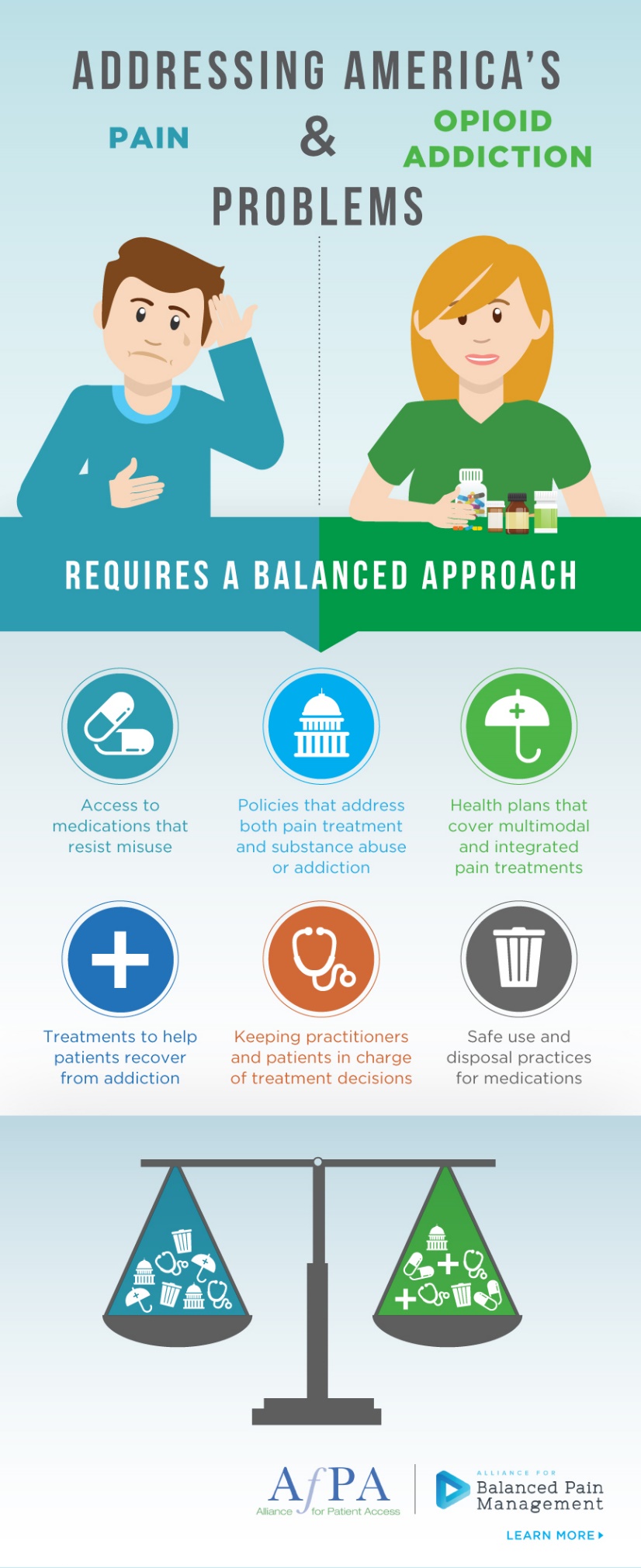 Advocating for a Balanced Policy Approach
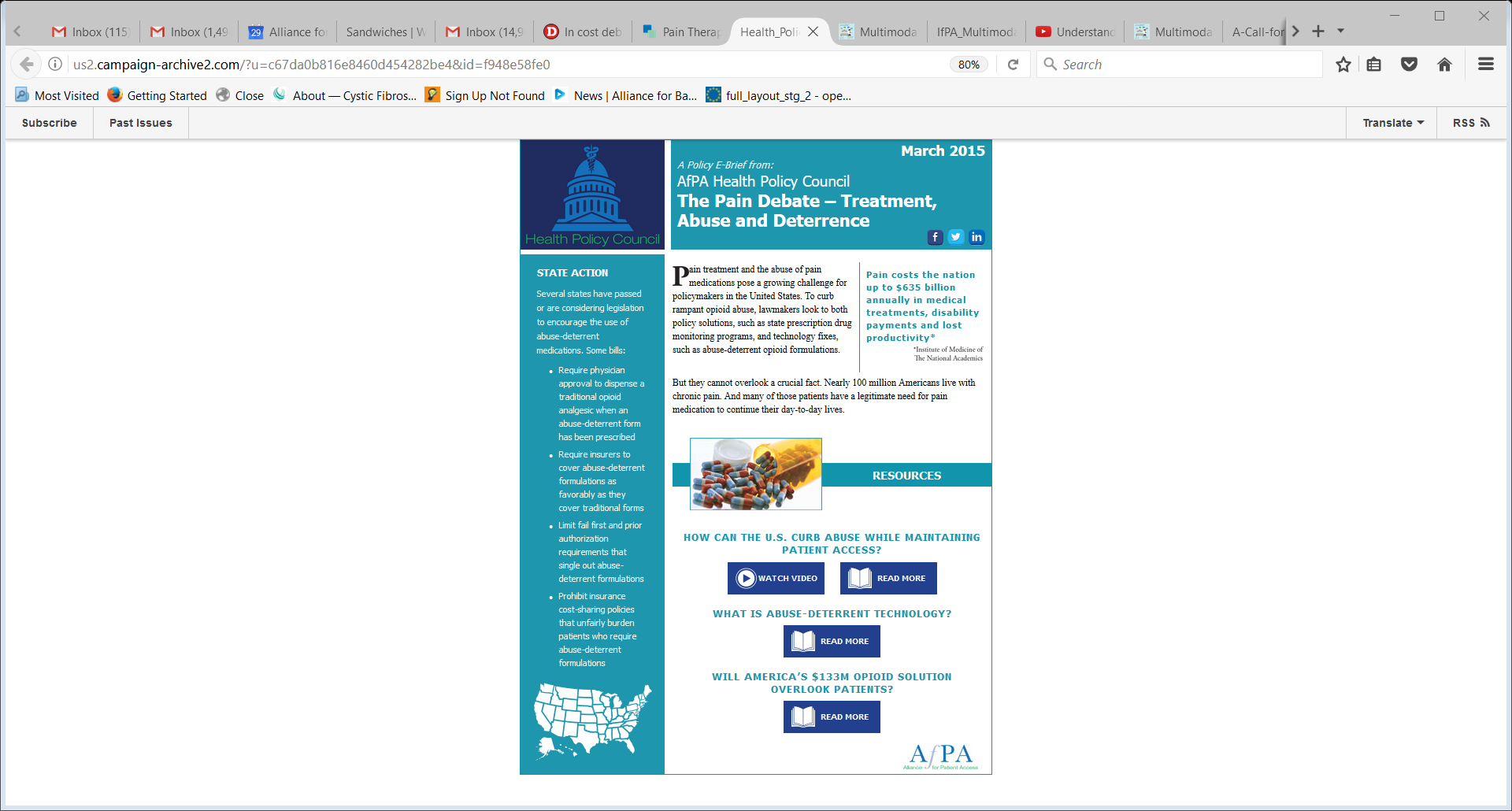 Abuse-Deterrent Technology
2010
2017
FDA approves the first abuse-deterrent opioid pain pill
The Institute for Clinical and Economic Review deems the technology too expensive, not cost effective
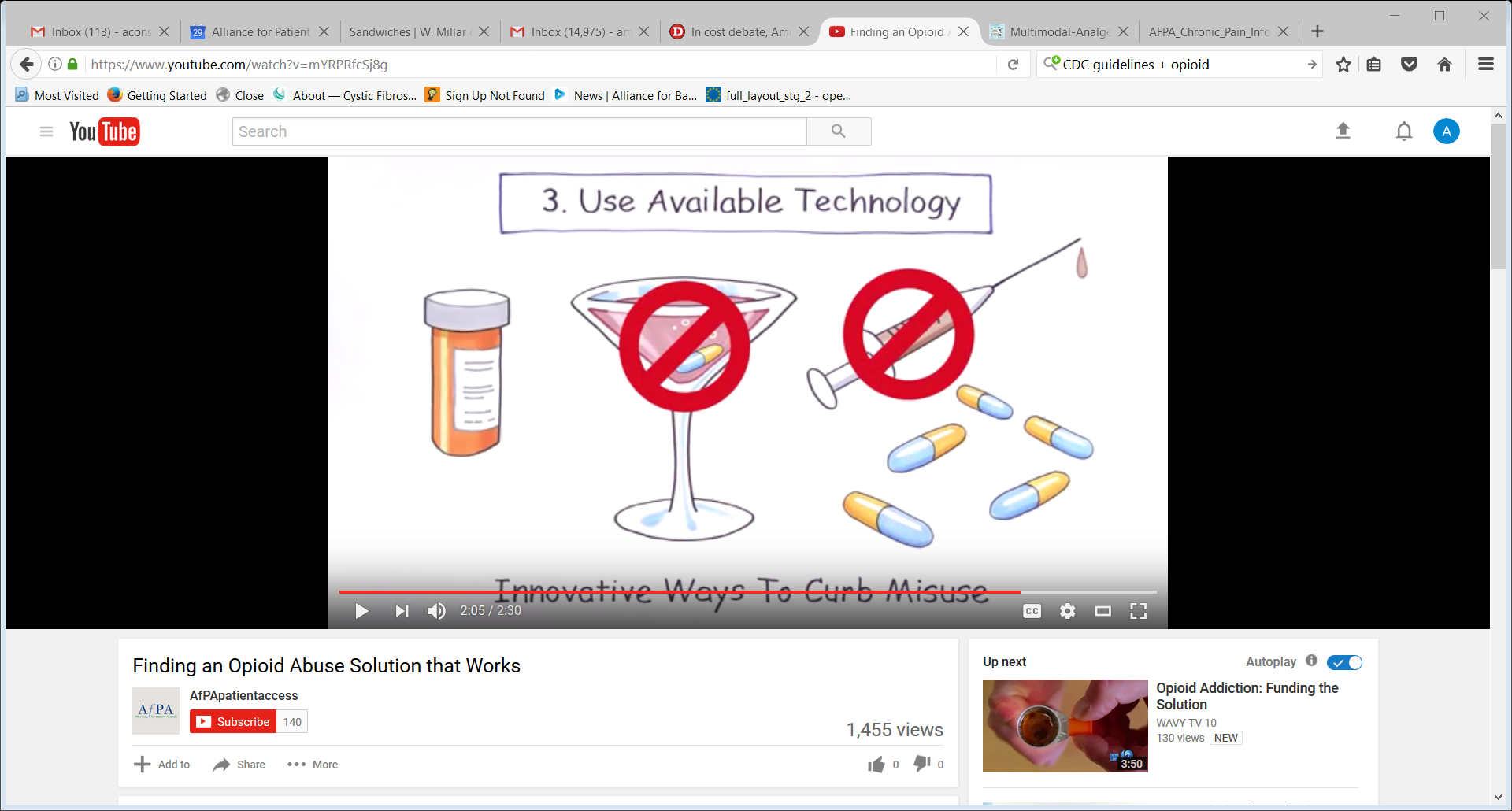 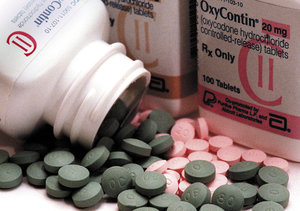 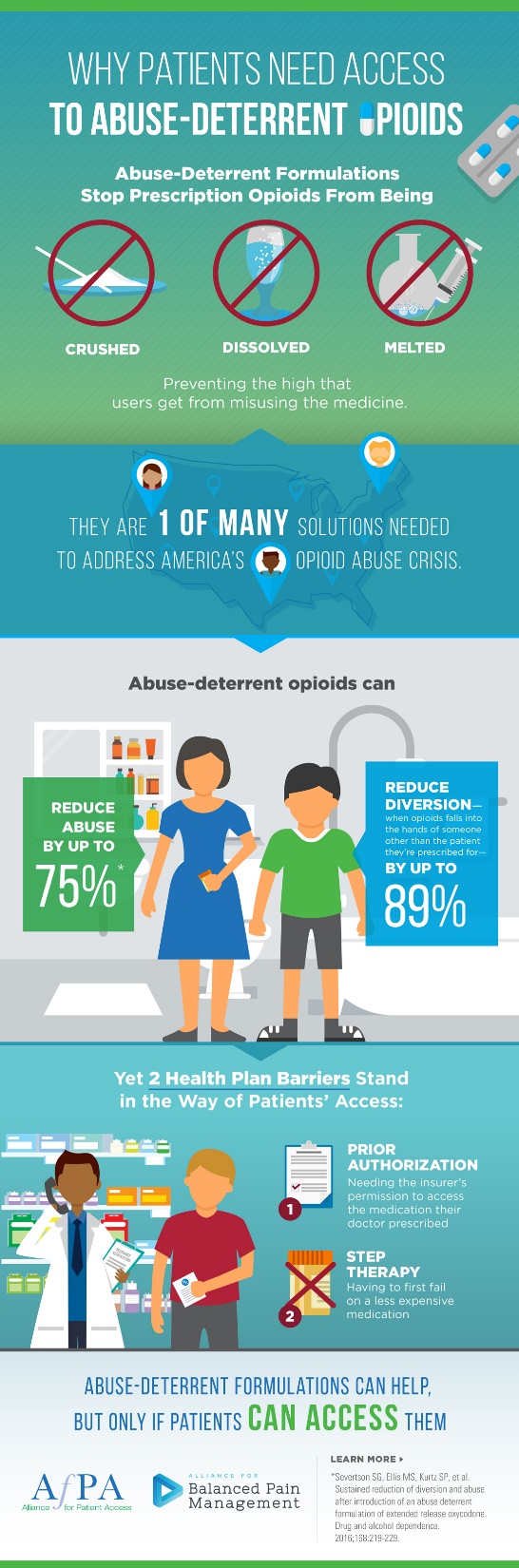 The Institute for Clinical and Economic Review
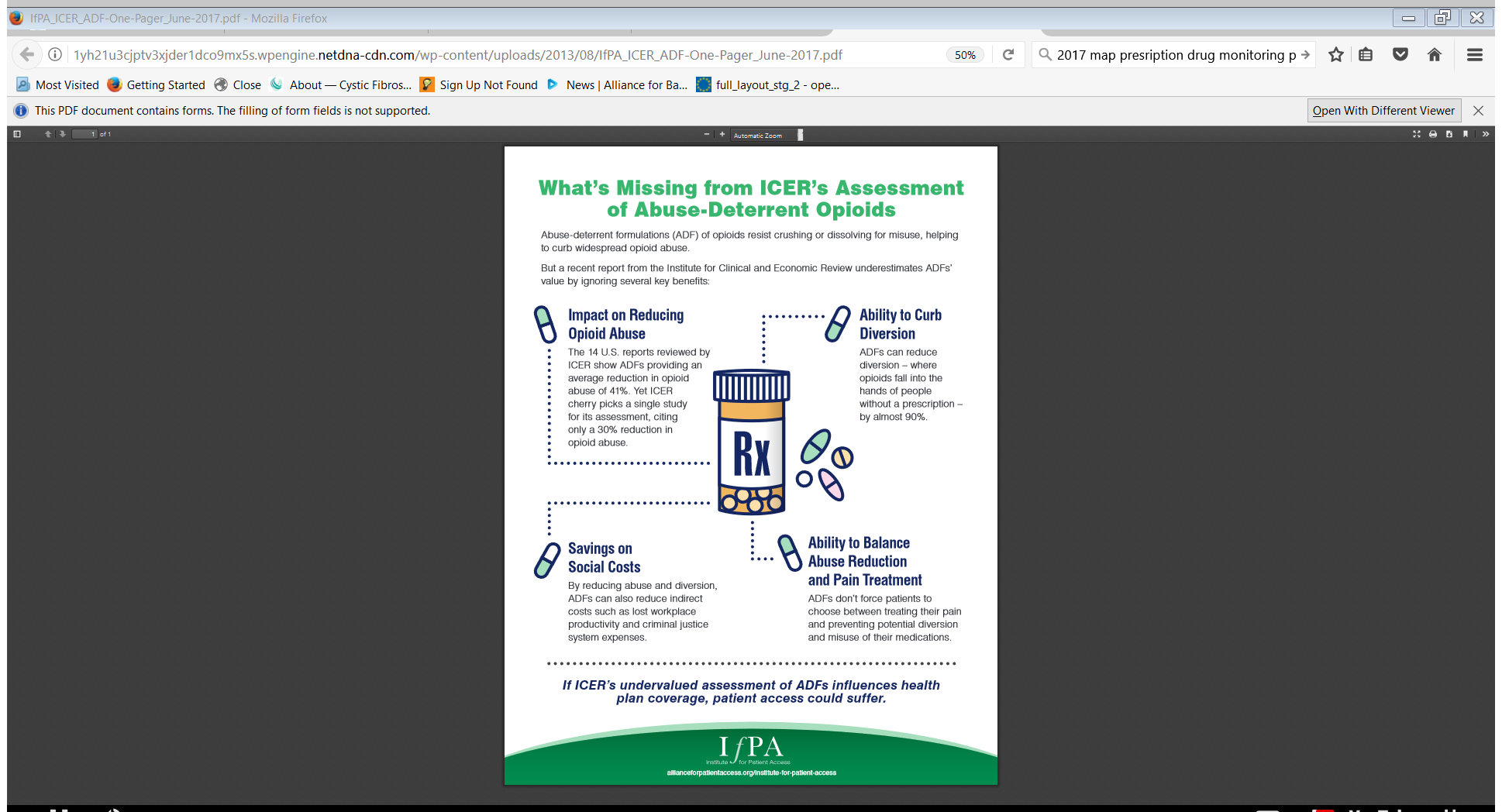 Summit 2016
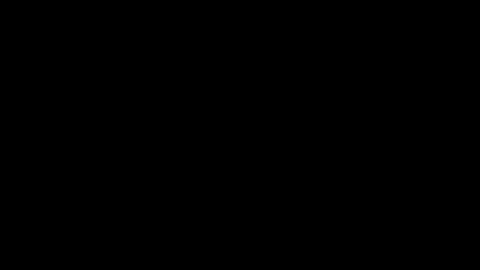 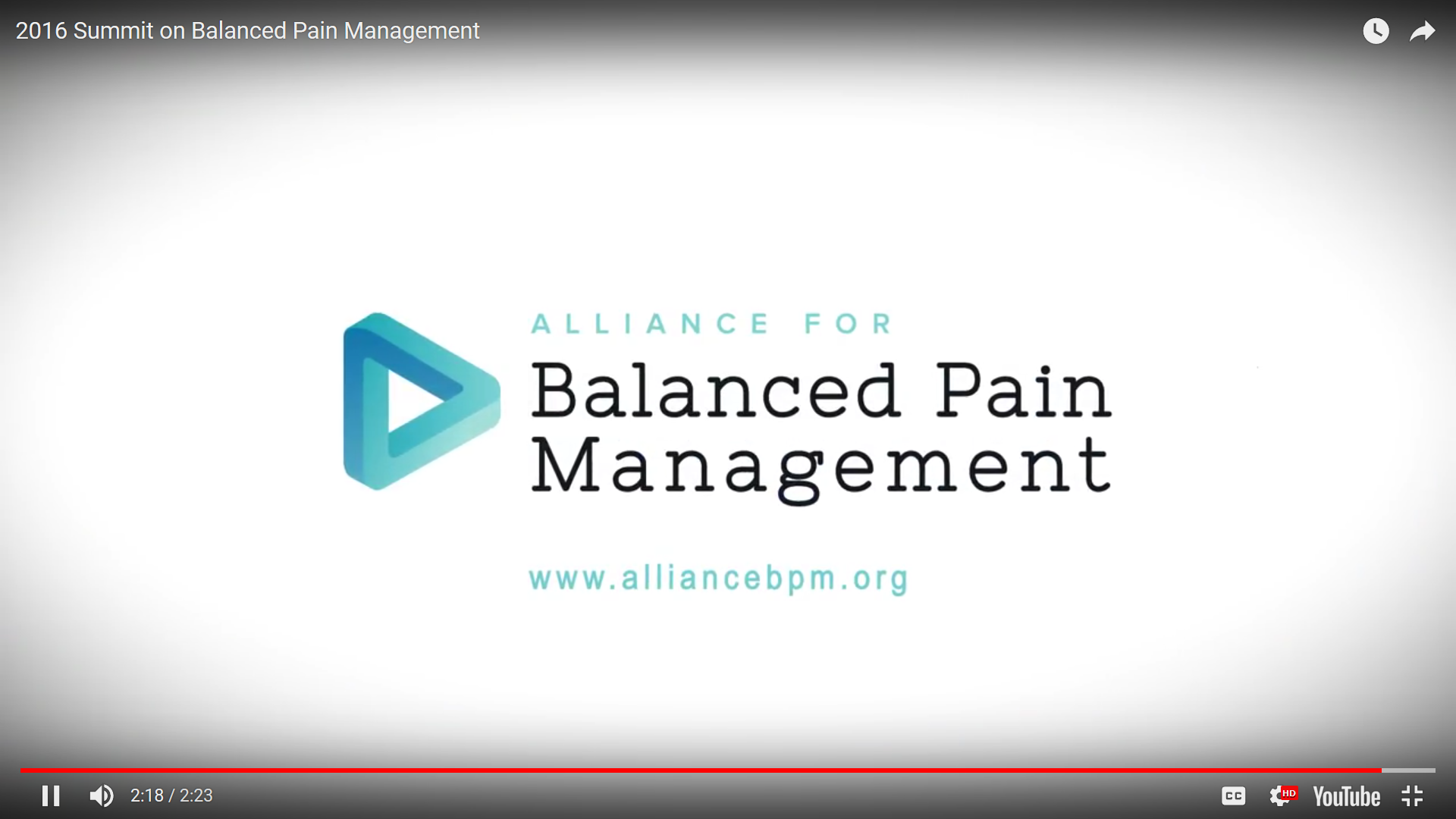 Final Thoughts
EAfPA  workshops at:- SIP 2017, Malta- EFIC 2017, Copenhagen - EULAR, 2017 and 2018
Symposiums, Summits & and Workshops
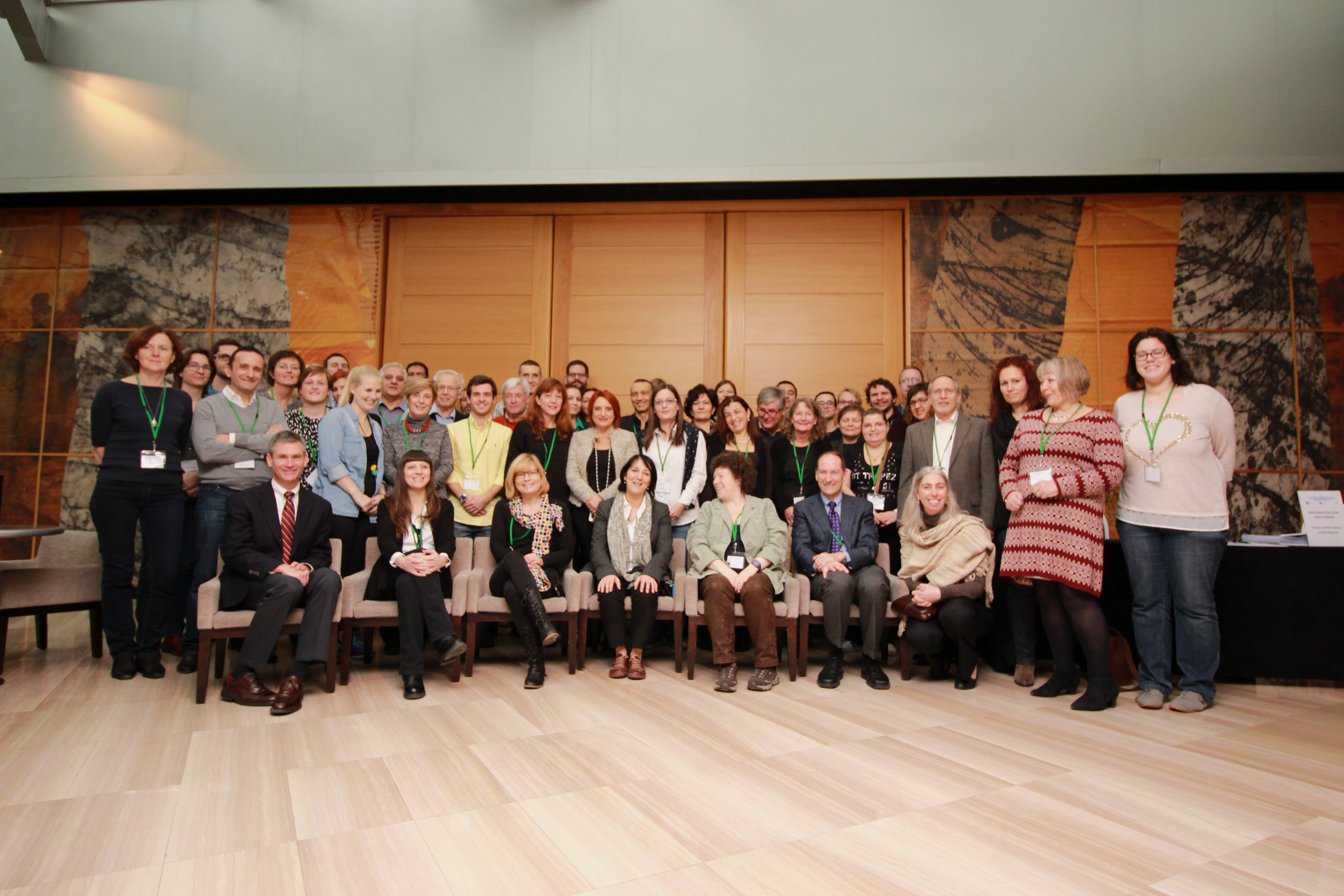 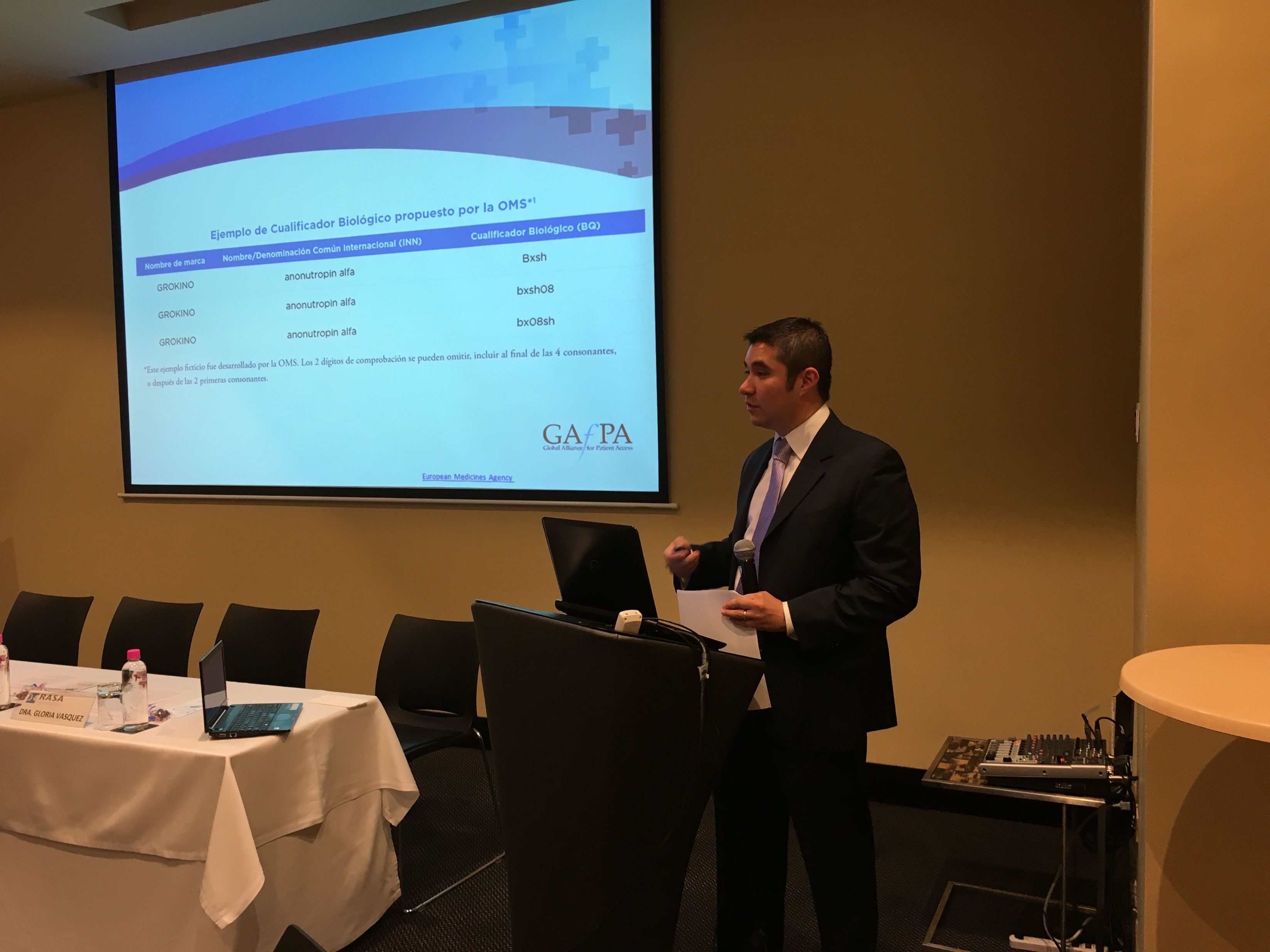 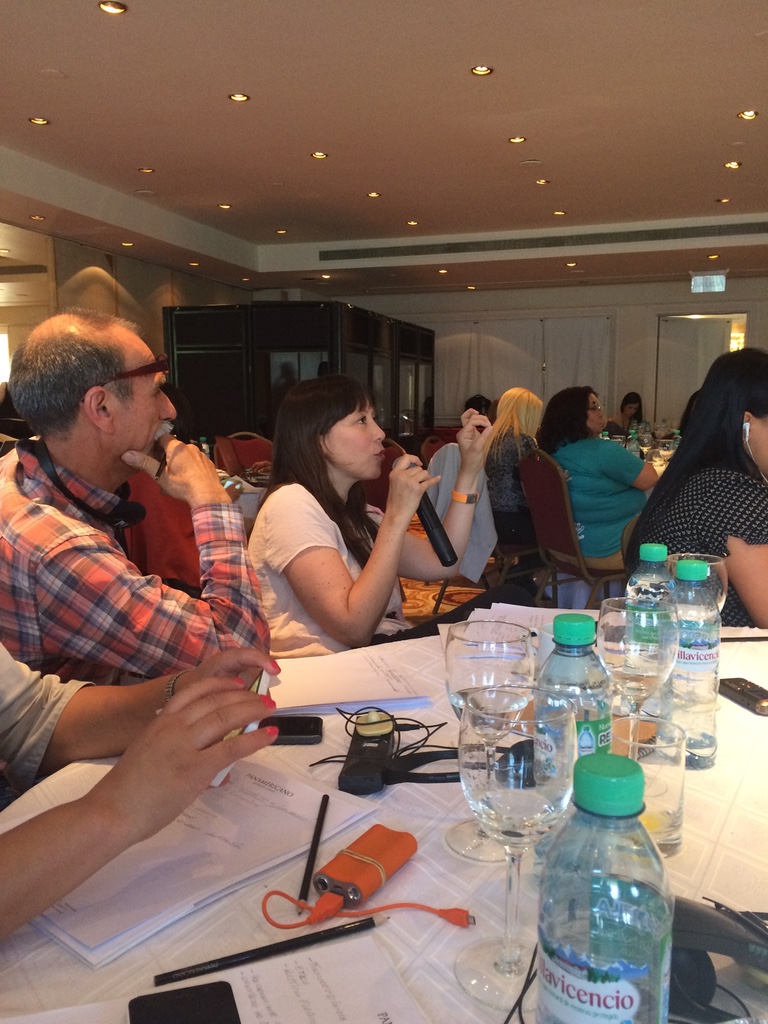 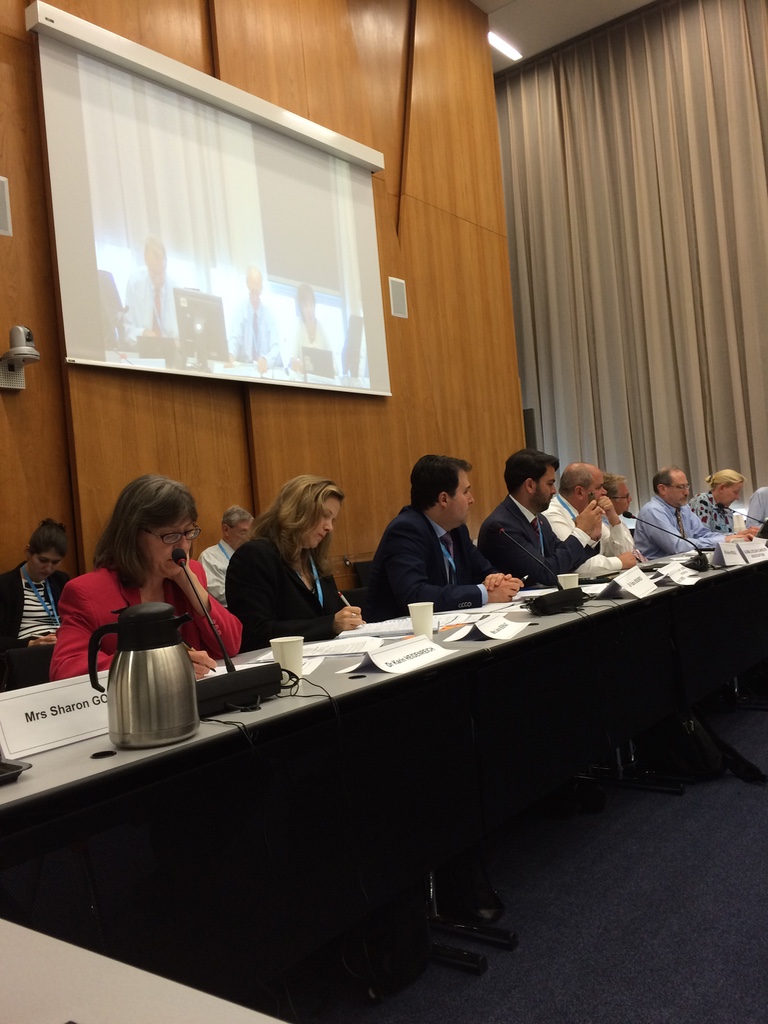 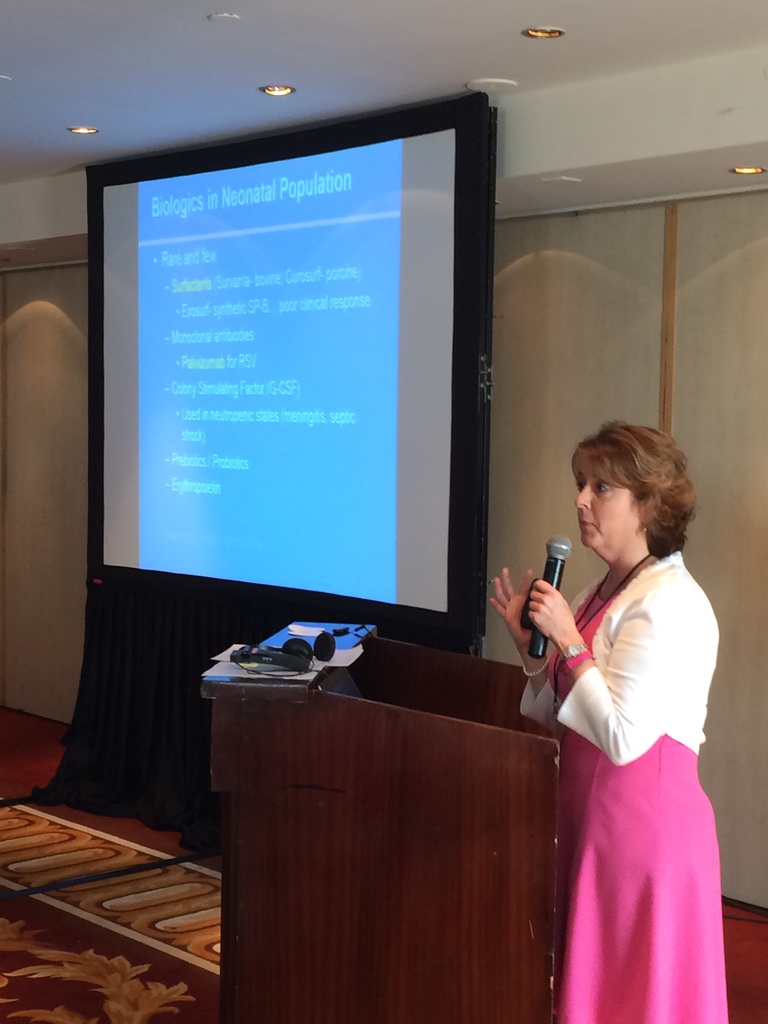 Educational Materials
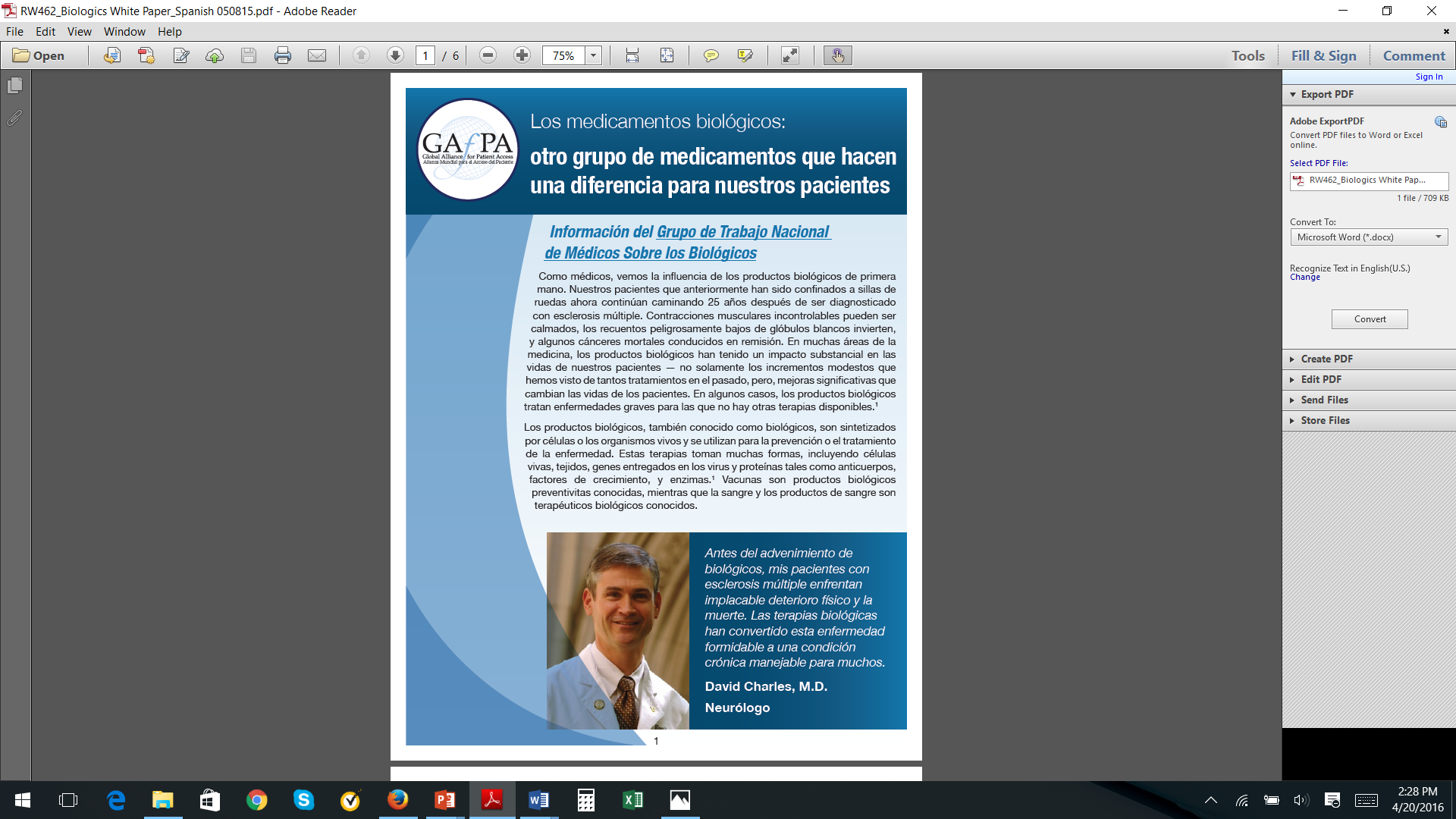 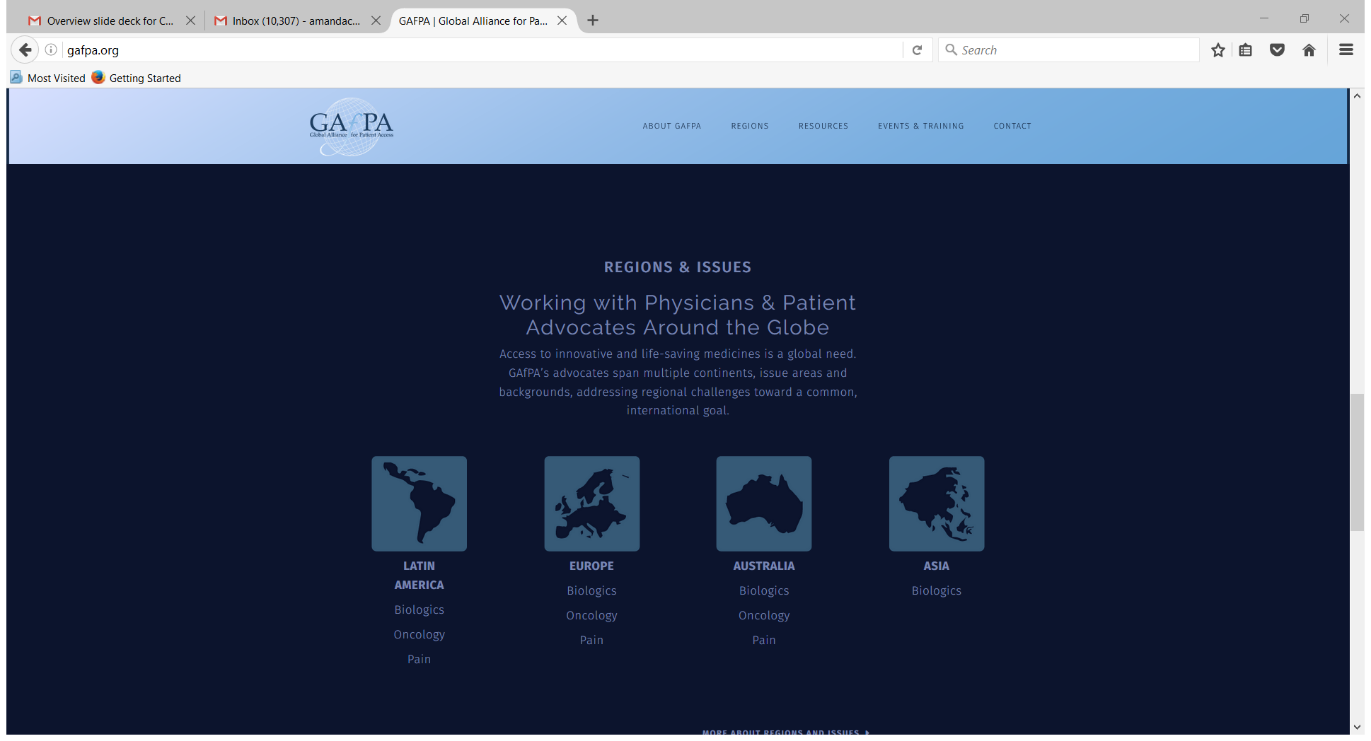 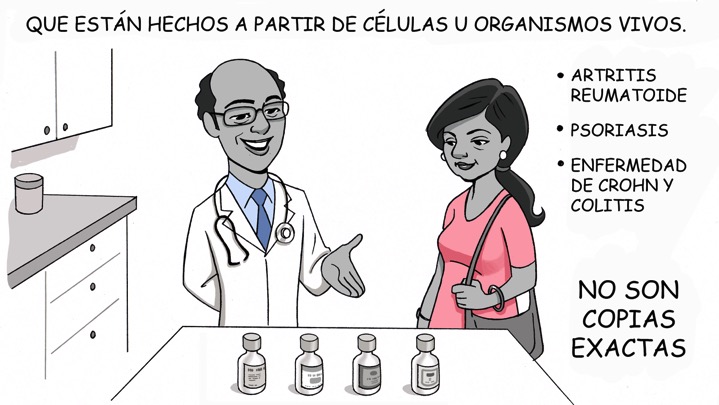 Naming Poster  Presentations
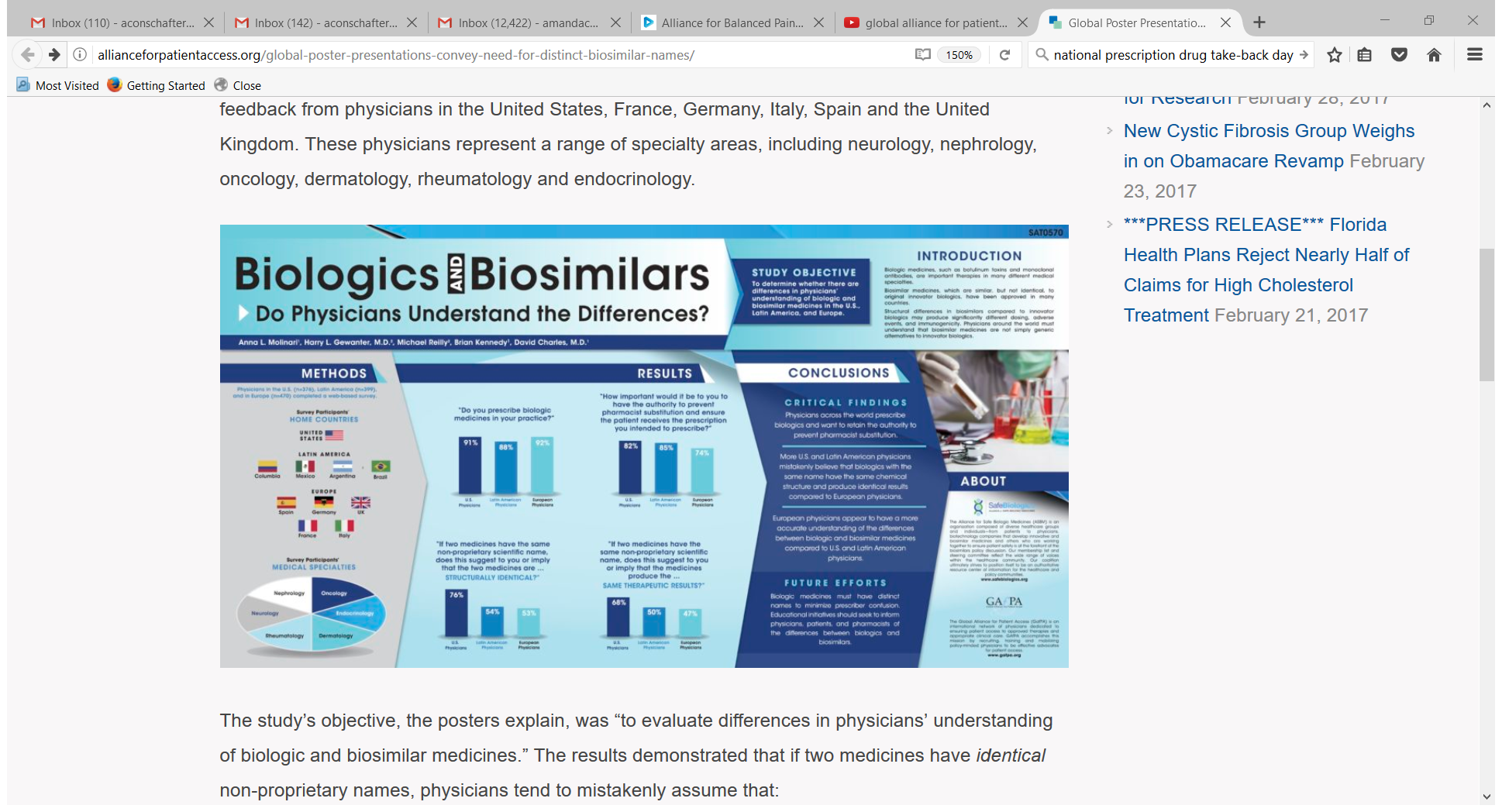 GAfPA’s Upcoming Programs
Global Alliance for Patient Access Policy Workshop
Budapest, January 13-14

Global Alliance for Patient Access Policy Workshop
Munich, May 5-6

Patient Advocacy Conference
Rome, May 24

Societal Impact of Pain
Malta, June 8-9

Latin America, Advocacy Summit 
Rio de Janeiro, August 25-26

Global Alliance for Patient Access Policy Workshop
Warsaw, September 15-16

Global Alliance for Patient Access Policy Workshop
Rome, November 10-11

2017 Medical Society Meetings
ECCO, EFIC, EULAR, MDS, ESMO, UEG Week, ACR, EADV

www.GAfPA.org/Events
Website
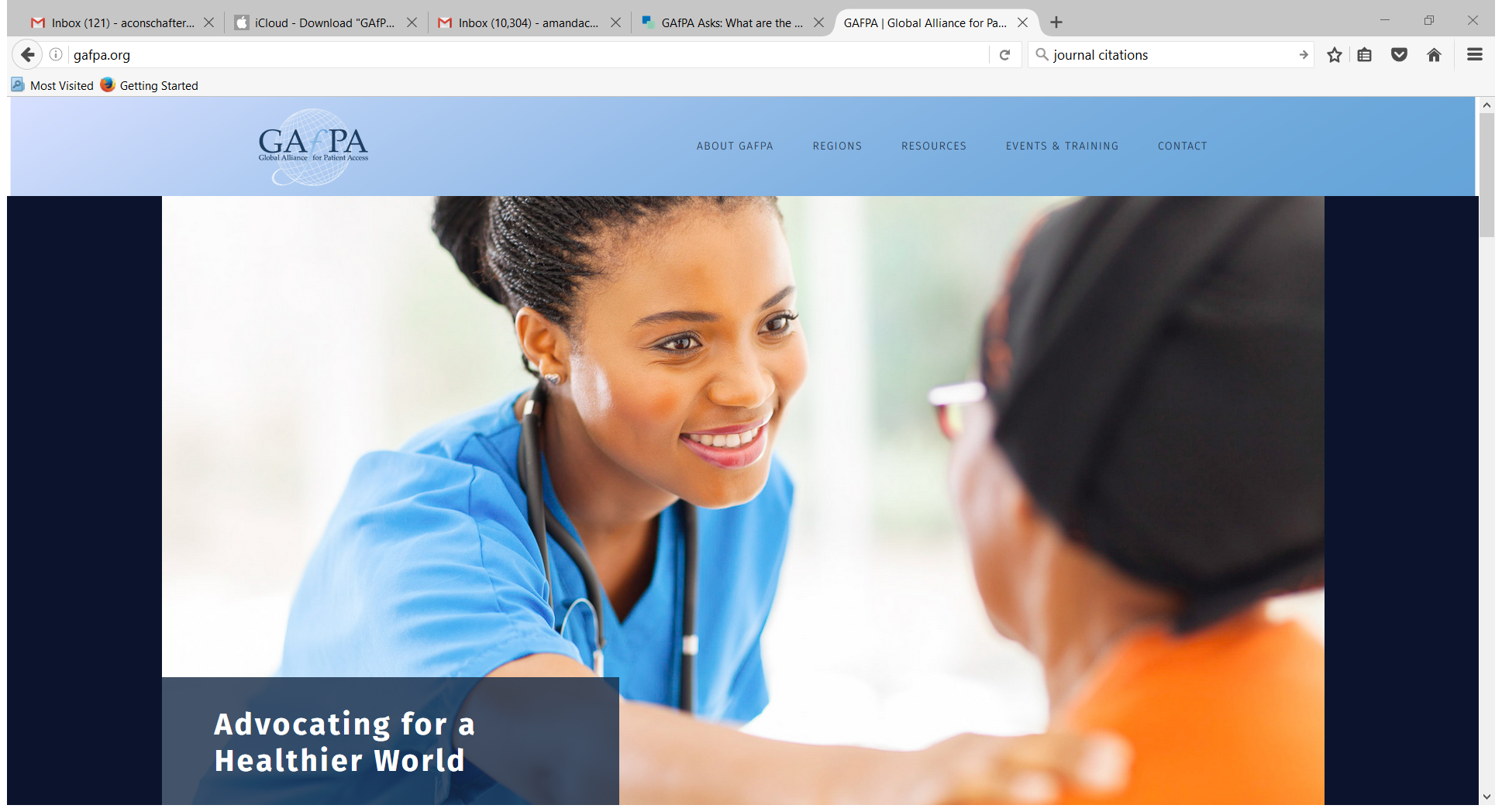 Protecting Patient Access to Pain Medicine: The Role of Doctors and Patients
Brian Kennedy
Executive Director